Stories that move (Anne Frank Stichting)Maandag 16 sept 12.30-15.00 uur  H3A, H3CDonderdag 19 sept09.30-12.00 uur  A3A, A3B, A3C, 12.30 – 15.00 uurH3B, H3D A3D, A3E, G3
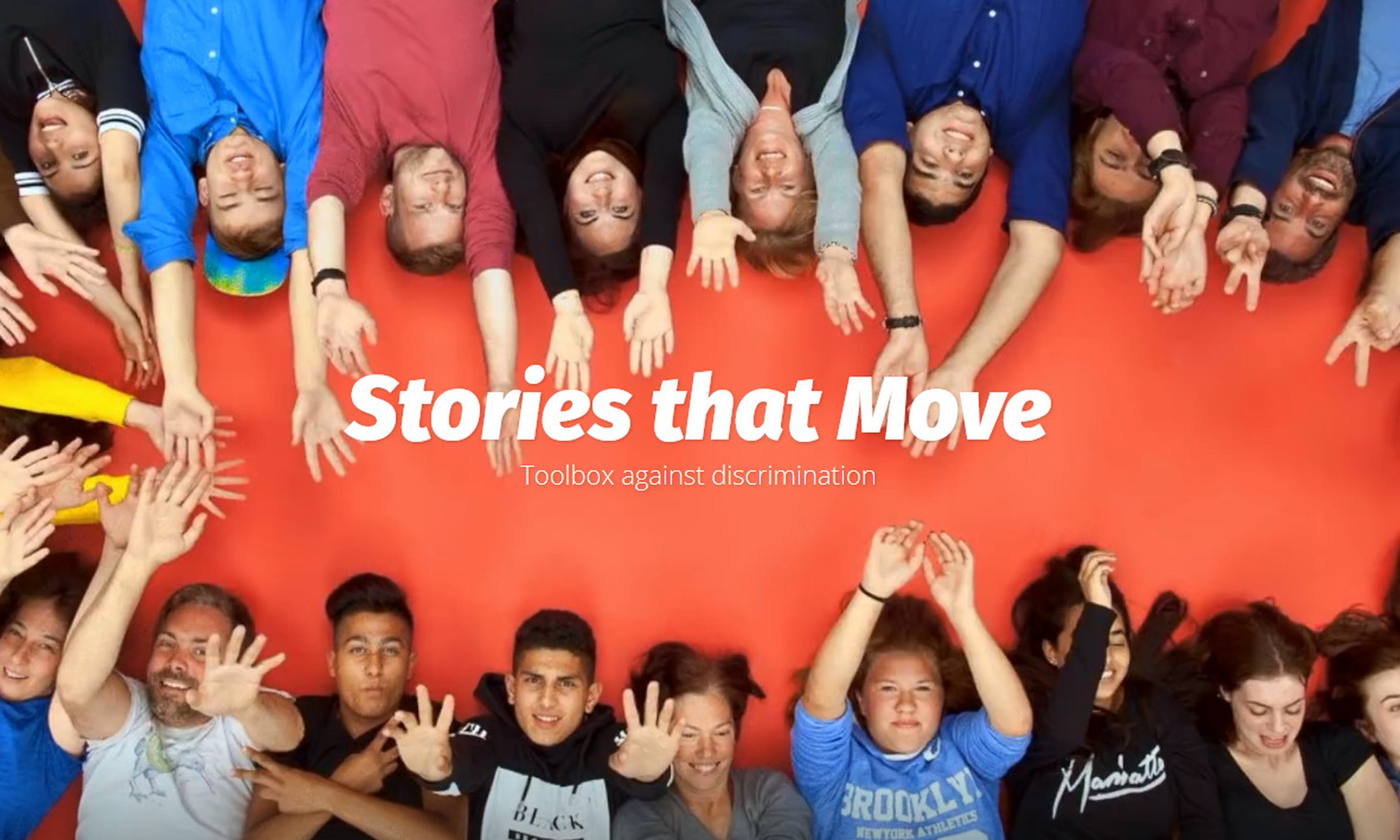 Veel leerplezier!
Planning Stories that Move
Inloggen + instructie opdrachten (zie deze PowerPoint) (5 min)
Leerroute 1 (Discriminatie verkennen) (30/35 min)
Leerroute 2 (Verhalen uit het verleden) (30/35 min)
Maken PowerPoint bij gekozen persoon / verhaal leerroute 2 (30/35 min)
Klassikale uitwisseling en presentaties PowerPoints (zie criteria PP op dia 7) (30 min)
Nagesprek  / leermomenten (indien tijd over)
(Kort pauzemoment zelf even afspreken met de klas).
Instructie inloggen site
Je hebt allemaal eigen laptop en oortjes 
Je gaat op internet naar de site Stories that move
https://www.storiesthatmove.org/nl/
Kies de taal Nederlands (taalmenu rechtsboven)
Ga naar de online toolbox
Je klikt op: ik ben een student
Voer de pincode voor jouw klas in (krijg je van je docent, zie dia 4/5)
Maak een nieuw account aan
Log in met email adres en maak nieuw account met je eigen voornaam en achternaam! 
Je krijgt email bevestiging met link en dan log je in met je wachtwoord.
Instructie
Pincodes A3 / G3

De leerroute: Discriminatie verkennen + Verhalen uit het verleden

G3:    5CA09  
A3A:  2202C 
A3B:   B47AA
A3C:   65C24
A3D:   67CFC  
A3E:    01E11
Instructie
Pincodes H3

De leerroute: Discriminatie verkennen + Verhalen uit het verleden

H3A: 7323E   
H3B: 41C9D
H3C: F73A2
H3D: 0A2BE
Instructie leerroutes en PowerPoint
-Maak nu groepjes van 3 à 4 personen
- Je kunt beginnen met de leerroute Discriminatie verkennen. Volg alle stappen in de juiste volgorde! (de begeleider kan zien of je alle opdrachten maakt!). 
Daar waar staat klassikaal bespreken, in je groepje doen.
- Ben je klaar met leerroute 1, begin dan met de leerroute 2: Verhalen uit het verleden. Volg de stappen van de leerroute.
Kies in je groep een levensverhaal/persoon uit en maak daar een korte PowerPoint presentatie met de belangrijkste info bij  (zie ook de criteria PowerPoint in dia 7). Gebruik de verhalen, de bronnen die op de site staan vermeld bij deze persoon 
Klassikale uitwisseling groepspresentaties (mail je PowerPoint even naar de begeleidende docent!  docent noteert mailadres op bord.)
Instructie: PowerPoint maken (groep)
PowerPoint bij gekozen persoon leerroute Verhalen uit het verleden.

Criteria PowerPoint: 
De PowerPoint bestaat uit tenminste 10 dia’s met tekst + afbeeldingen
Je vertelt iets over het leven van deze persoon
Je vertelt iets over het karakter van deze persoon
Je vertelt iets over het verhaal van deze persoon 
Je vertelt iets over de vorm van discriminatie
Je vertelt iets over de tijd waarin deze persoon leefde / leeft
Je vertelt iets over de actualiteit. Is het verhaal herkenbaar? Kun je andere voorbeelden geven?
Je noemt tenminste 3 leerpunten 
Geef een conclusie 
Voeg bijpassende afbeeldingen toe

Klassikale uitwisseling groepspresentaties (mail je PowerPoint even naar de begeleidende docent!  docent noteert mailadres op bord)
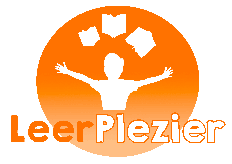